GMO Investigation Lab
What is in my food?
Genetically Modified Organisms
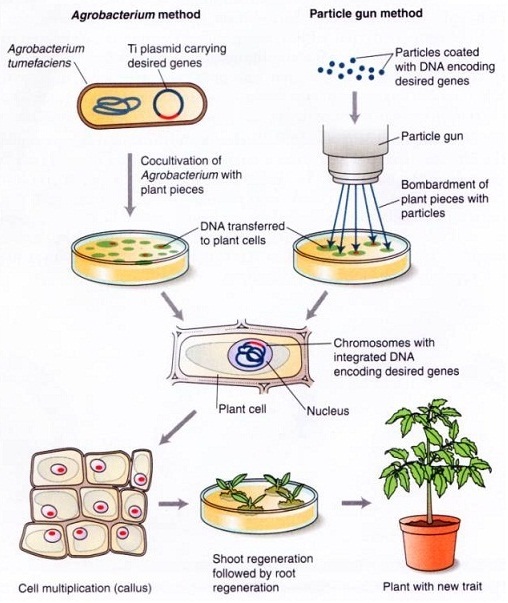 Are GMO’s bad?
What does Monsanto say? 
What does Greenpeace say?
What does literature say? (just a sample)
Environment  
Bt toxin, 2, 3
Roundup toxicology
Recombinant DNA and Digestion
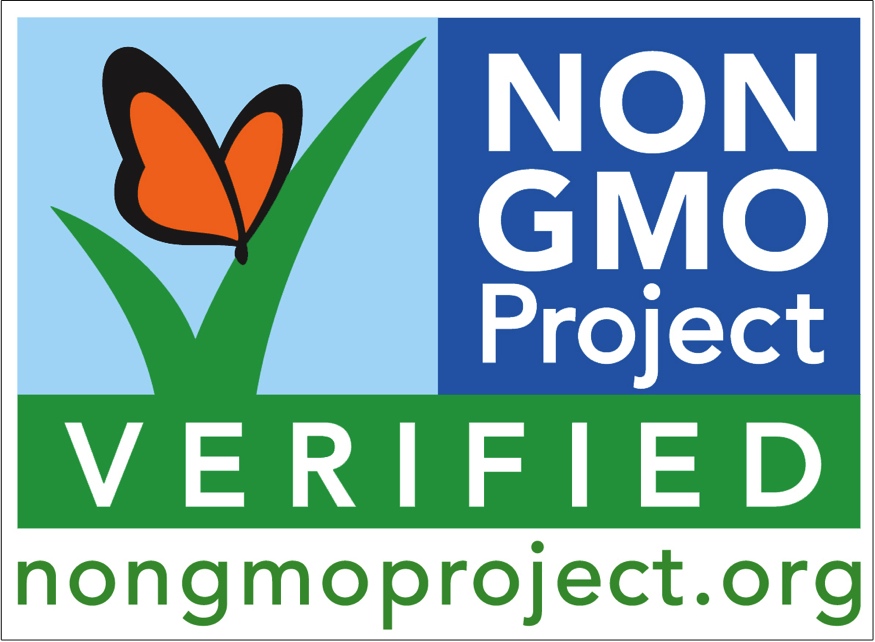 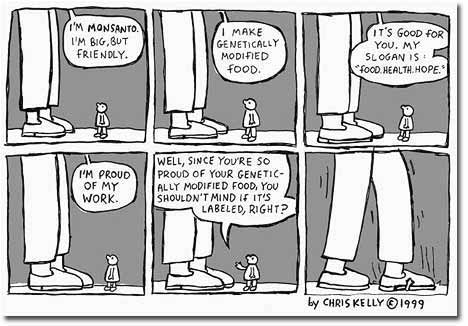 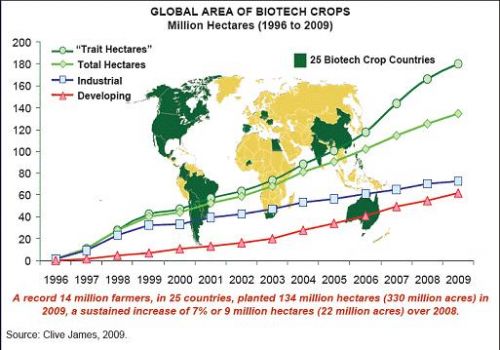 How can you detect a GMO crop?
Look for the gene!
Two common GMO associated sequence
35S promoter for the cauliflower mosaic virus
Terminator for nopaline synthase (NOS) from Agrobacterium tumefaciens
Three steps
Extract DNA from food sample
Amplify targeted regions of DNA (see above)
Compare DNA from known GMOs and non GMOs to an unknown
GMO Investigation - Lab procedures
Day 1: DNA extraction from food samples
Day 2: PCR amplification of target 
Day 3: Electrophoresis of PCR products
Day 4: Analysis of Gels
Which foods yield viable plant DNA?
[Speaker Notes: You can search which foods/students projects/ will contain GM. BioRad scientists have already figured out which foods yield better results
DNA is very very stable… Jurassic park DNA 65M years, think about the torture a dorito Corn chip has gone through and you cans still get DNA out of it!!!!]